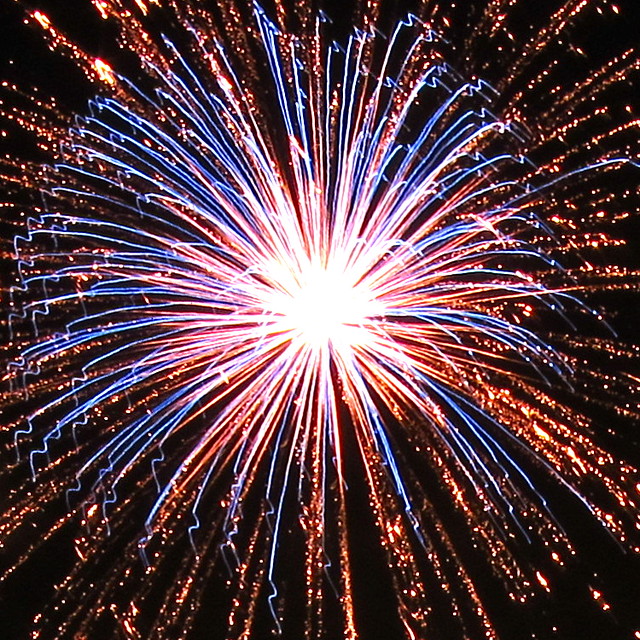 THE FRIENDS OF PARKSIDEFIREWORK EXTRAVAGANZA
MONDAY 4TH NOVEMBER 
6:30PM – 8.00PM
TICKET PRICES 
ADULTS £6
CHILDREN £4
FAMILY TICKET
£15 –  2 ADULTS + 3 CHILDREN
HOT DOGS, GLO STICKS, TEA + COFFEE